Figure 1. Task design. Participants performed digit processing tasks under 4 different block conditions. In 3 of the 4 ...
Cereb Cortex, Volume 17, Issue 5, May 2007, Pages 993–1006, https://doi.org/10.1093/cercor/bhl010
The content of this slide may be subject to copyright: please see the slide notes for details.
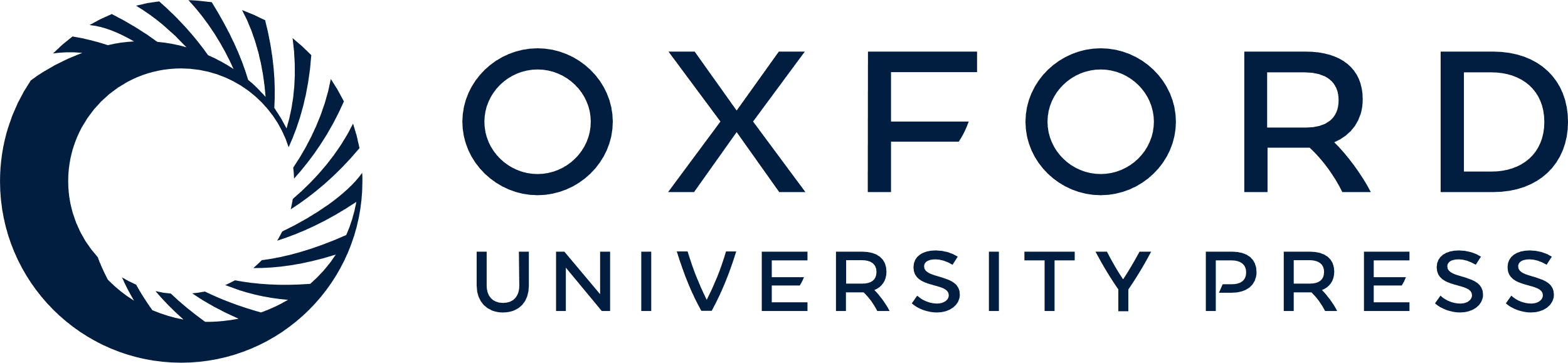 [Speaker Notes: Figure 1. Task design. Participants performed digit processing tasks under 4 different block conditions. In 3 of the 4 conditions, the primary task involved solving a 4-step mental arithmetic problem, presented sequentially in a frame-by-frame manner, in which each step (after the first, described later) consisted of single digits and mathematical operators (MATH-1 to MATH-4). Participants indicated when they were finished with each step of the computation with a button-press response. Following the presentation of each problem, a prompt appeared which instructed the participant to give a verbal report of the final total (REC-MATH). In addition to the mental arithmetic problem, an extra digit was presented as the first frame of the trial (PRELOAD), presented in a different color from math problem digits. In the IN condition, the preload had to be incorporated into the math problem as part of the last arithmetic frame. There was no requirement to verbally report the preload digit, but participants always said “zero” when the last frame of the trial (REC-PRELOAD) appeared, following the report of the math problem answer (a). In the SG condition, the initial digit was completely unrelated to the math problem but had to be reported verbally on the REC-PRELOAD frame (b). In the MO condition, although participants were presented with the identical series of frames on each trial, there was no requirement to store the preload, only participants responded by saying “zero” when the REC-PRELOAD frame appeared (c). Finally, in the RO participants were only required to encode and store the preload digit but were not asked to perform the mental arithmetic problem (d).


Unless provided in the caption above, the following copyright applies to the content of this slide: © The Author 2006. Published by Oxford University Press. All rights reserved. For permissions, please e-mail: journals.permissions@oxfordjournals.org]